Structures de données avancées : Arbres 2-4
Pr ZEGOUR DJAMEL EDDINE
Ecole Supérieure d’Informatique (ESI)
http://zegour.esi.dz  
email: d_zegour@esi.dz
Les arbres 2-4
Arbres 2-4
C’est un arbre équilibré (B-arbre) d’ordre 4
Equilibre garanti par construction
Les arbres 2-4
Arbres 2-4(Types de nœuds)
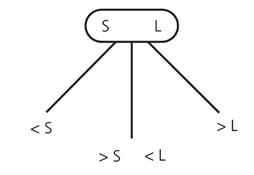 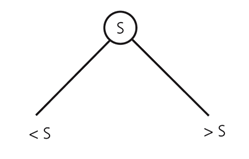 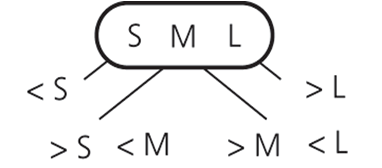 3-noeud
4-noeud
2-noeud
Les arbres 2-4
Arbres 2-4( Exemple)
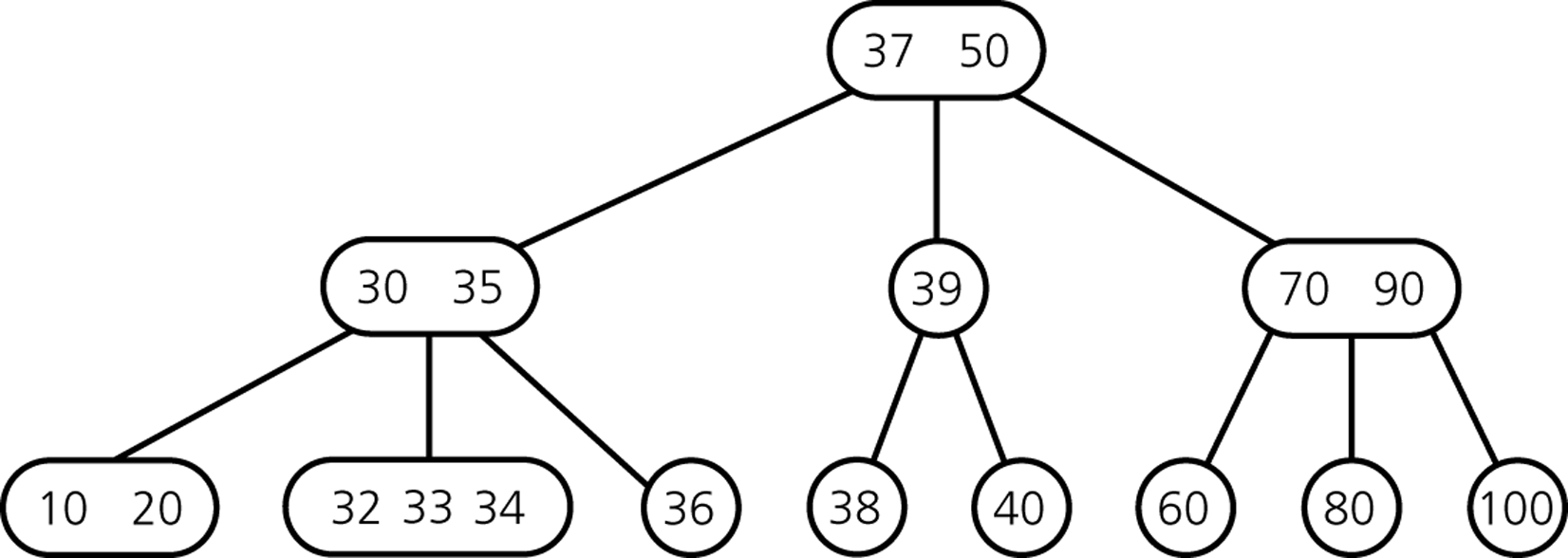 Les arbres 2-4
Arbres 2-4(Insertion)
L’ insertion peut  être ascendante (Bottom up)
Insertion de 31
. 30 . 33 . 35 .
. 30 .  35 .
. 32 . 33 . 34 .
. 31 . 32 .
. 34 .
Effet de cascade
Les arbres 2-4
Arbres 2-4(Insertion)
L’ insertion peut  être descendante (Top Down)
Insertion Top Down : avantageuse (évite la cascade)

Pendant la recherche, éclater tout 4-noeud rencontré.

L’insertion se fait au niveau de la feuille et l’algorithme se termine
Le noeud éclaté peut être la racine, un 2-noeud ou un 3-noeud.
Les arbres 2-4
Arbres 2-4(Insertion)
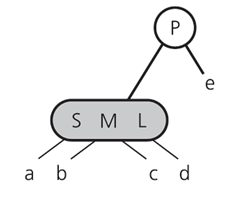 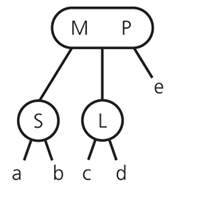 Eclatement d’un 4-noeud  dont  le parent  est un 2-noeud durant l’insertion
Les arbres 2-4
Arbres 2-4(Insertion)
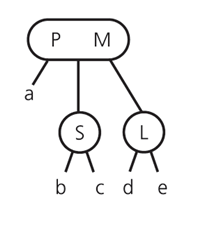 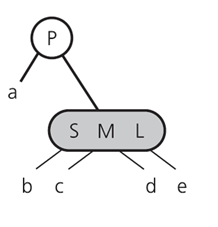 Eclatement d’un 4-noeud  dont  le parent  est un 2-noeud durant l’insertion
Les arbres 2-4
Arbres 2-4(Insertion)
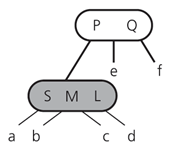 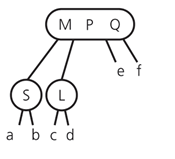 Eclatement d’un 4-noeud  dont  le parent  est un 3-noeud durant l’insertion
Les arbres 2-4
Arbres 2-4(Insertion)
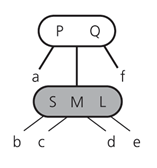 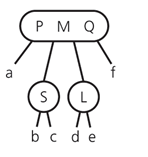 Eclatement d’un 4-noeud  dont  le parent  est un 3-noeud durant l’insertion
Les arbres 2-4
Arbres 2-4(Insertion)
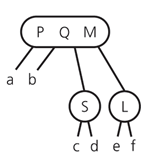 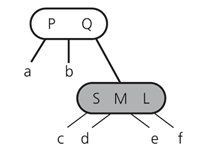 Eclatement d’un 4-noeud  dont  le parent  est  un 3-noeud durant l’insertion
Les arbres 2-4
Arbres 2-4(Suppression Top Down)
Rechercher le noeud n qui contient l’élément à supprimer
Le remplacer par le successeur inordre
Le processus démare toujours à partir d’une feuille
Si la feuille  est un 3-noeud ou un 4 noeud éliminer tout simplement l’élément
Pour s’assurer que  l’élément à supprimer n’apparait pas dans un 2-noeud :
Transformer chaque 2-noeud rencontré en un 3-noeud ou 4-noeud durant la phase de recherche (Redistribution et Fusion)
Les arbres 2-4
Arbres 2-4(Suppression Top Down)
Redistribution
Redistribution
. 37 . 50 .
. 37 . 70 .
. 39 .
.  70 .  90  .
. 39 .  50 .
.  90  .
X
Transformation d’un 2-noeud en un 3-noeud durant la phase de recherche (Redistribution)
Les arbres 2-4
Arbres 2-4(Suppression Top Down)
Fusion
Fusion
. 37 . 50 .
. 37  .
. 39 .
.  70 .
. 39 .  50 .  70
X
Transformation d’un 2-noeud en un 4-noeud durant la phase de recherche (Fusion)
Les arbres 2-4
Arbres 2-4
Nombre d’éléments dans un arbre 2-4 de hauteur h  est entre 2h - 1 et 4h - 1. 
Donc, la hauteur d’un arbre 2-4 avec n éléments est entre  ENT(log4 ( N+1 ))  et ENT(log2 ( N+1))
Avantage d’un  arbre 2-4 par rapport à un arbre 2-3 : une seule passe (Top Down) pour les algorithmes d’insertion et de suppression.
Les algorithmes 2-3 : exigent deux passes (Racine vers Feuille puis Feuille vers Racine)
Les algorithmes 2-4  peuvent se faire aussi en deux passes
Les algorithmes dans un arbre 2-4 sont plus simples par rapport à ceux d’un arbre 2-3.
Les arbres 2-4
Arbres 2-4(Variantes)
SBB  (Symmetric Binary B-tree ) : c’est la représentation d’un B-arbre en  un arbre de recherche binaire. Les  noeuds  des arbres internes sont liés horizontalement . Les autres sont liés Verticalement.
Arbres  Red-Black : c’est un SBB  d’ordre 4  dans lequel les racines des arbres internes portent la couleur Noir et les noeuds liés horizontalement portent la couleur rouge
Les arbres 2-4
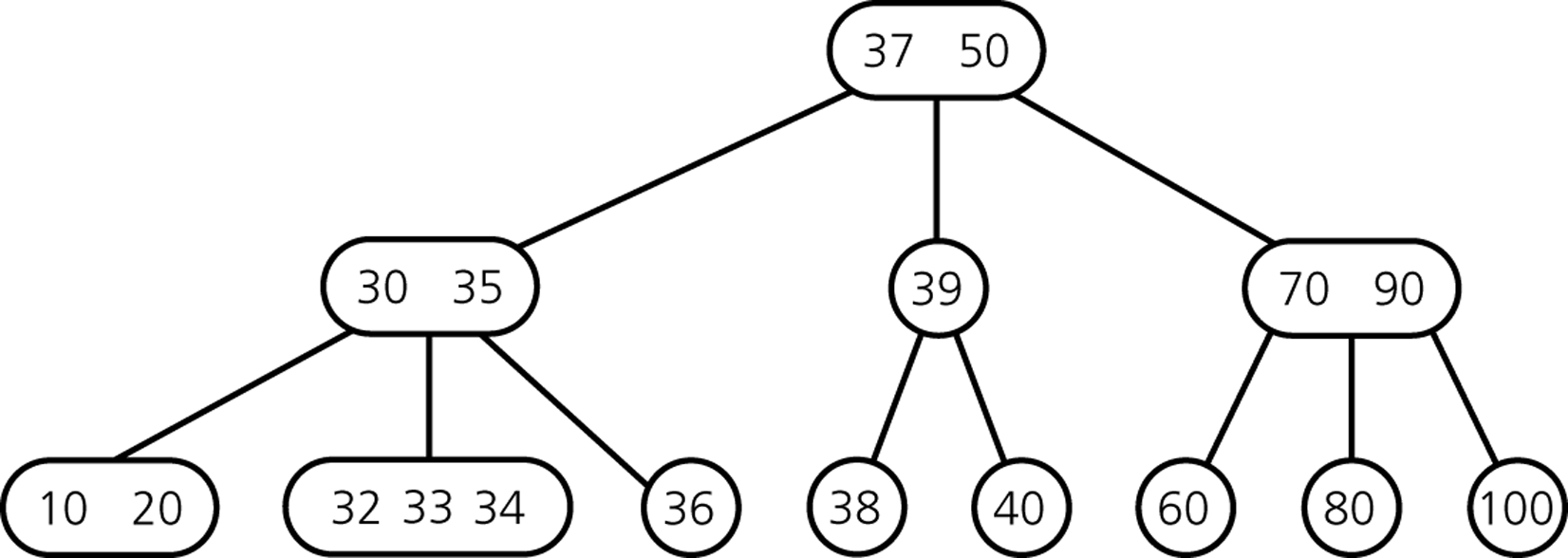 Des arbres 2-4 vers SBB
Lien vertical
Lien horizontal
37
50
30
35
39
70
90
10
20
32
33
34
36
38
40
60
80
100
Les arbres 2-4
Des arbres 2-4 vers SBB
37
Lien vertical
45°
Lien horizontal
50
30
70
37
50
35
39
10
30
35
39
70
90
33
20
36
40
90
38
60
32
34
10
20
32
33
34
36
38
40
60
80
100
80
100